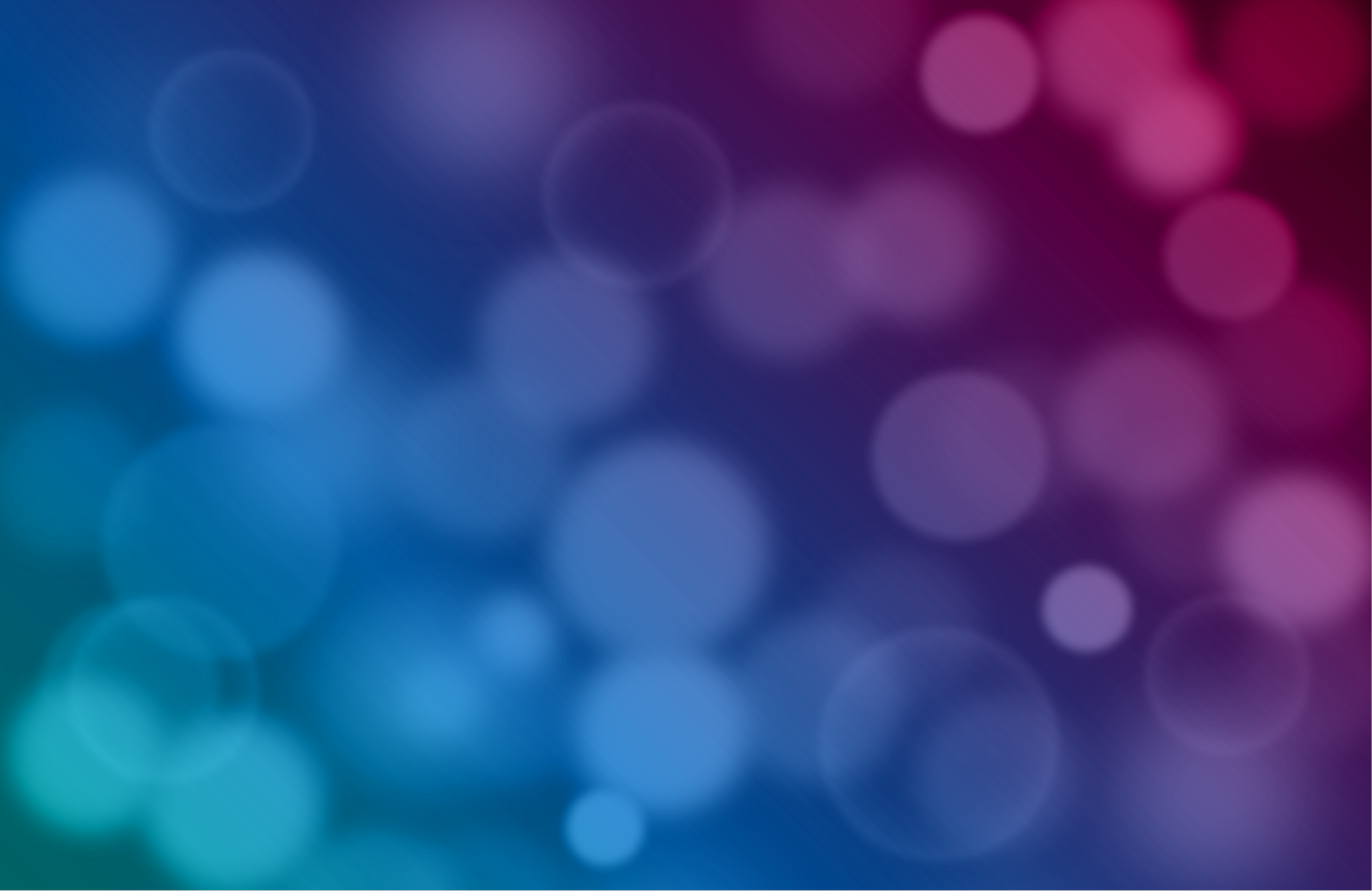 2024
PardWeb.ir
JANUARY
FEBRUARY
MARCH
APRIL
MAY
JUNE
JULY
AUGUST
SEPTEMBER
OCTOBER
NOVEMBER
DECEMBER
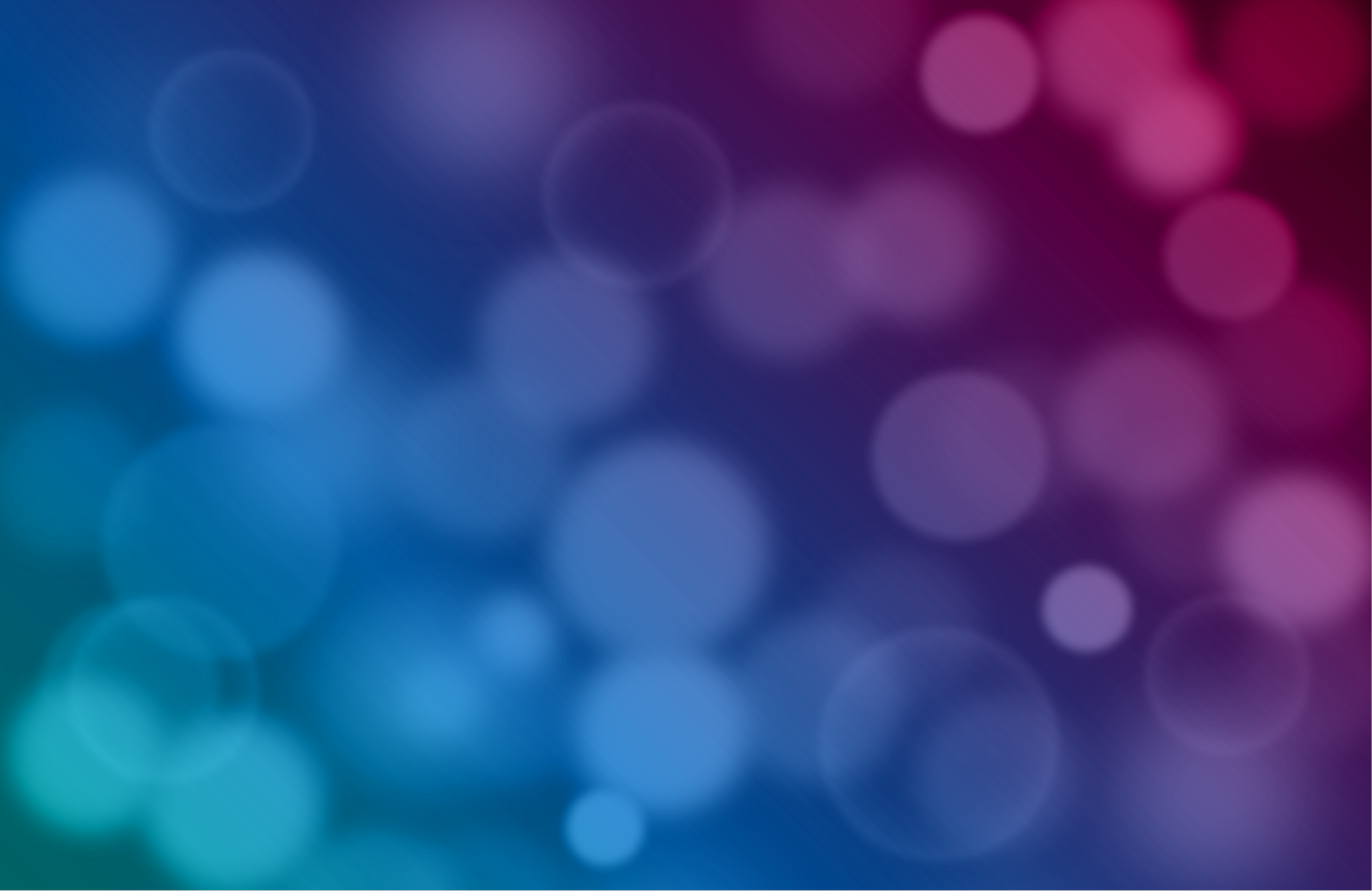